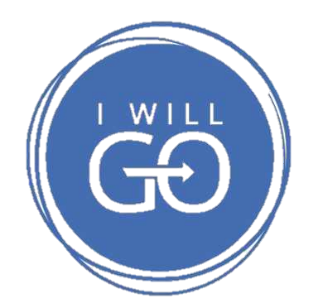 Arte, Cultura y ComunicaciónPROYECTO 2021
[Speaker Notes: Este Esta presentación, que se recomienda ver en modo de presentación, muestra las nuevas funciones de PowerPoint. Estas diapositivas están diseñadas para ofrecerle excelentes ideas para las presentaciones que creará en PowerPoint 2011.

Para obtener más plantillas de muestra, haga clic en el menú Archivo y después en la ficha Nuevo a partir de plantilla. En Plantilla, haga clic en Presentaciones.]
ÁREAS estratégicas:
1
3
2
SERVICIO A LA COMUNIDAD
EDUCACIÓN
EVANGELISMO
1.Taller de Radio y TV (12-14 ABRIL)-Inauguración Estudio “Hope Channel”2.Creación de serie audiovisualsobre educación para la iglesia.(3 meses)
Educación
3. “Escuelas Evangelizadoras de Arte”(Cada templo convertido en un centro de influencia)4. Página web www.unioncubana.interamerica.org
Educación
5.Gaceta CUBADVENTISTA

6.Material impreso para cada iglesia sobre educación musical.
Educación
SERVICIO
 A LA COMUNIDAD
1. Caravana Evangelística Musical“Artistas con una Misión”
1. “Impacto Esperanza”utilizando las redes sociales (1 Mayo)  2. Lanzamiento de las Lecciones de “La Voz de la Esperanza”(5 de junio)
EVANGELISMO
3. Audiovisual: “VENCEDORES” pcm4.Semana de Cultura (octubre)
EVANGELISMO
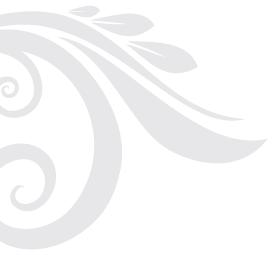 DIOS SEA CONTIGO.